пдо Попова Марина Игоревна               ГБОУДО  ДТДиМ «Восточный»
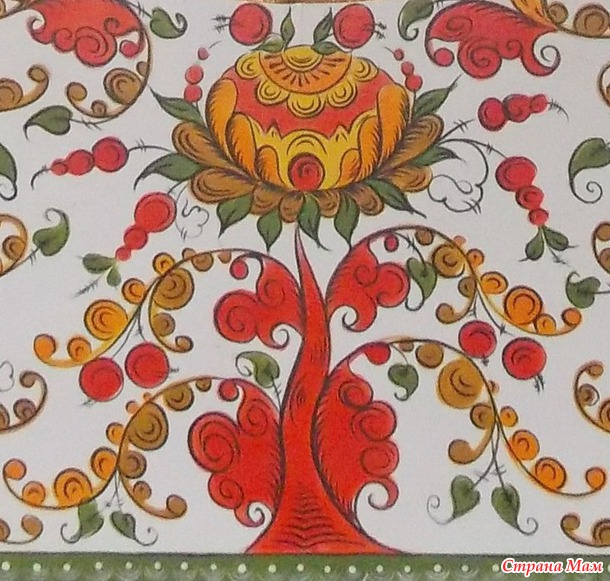 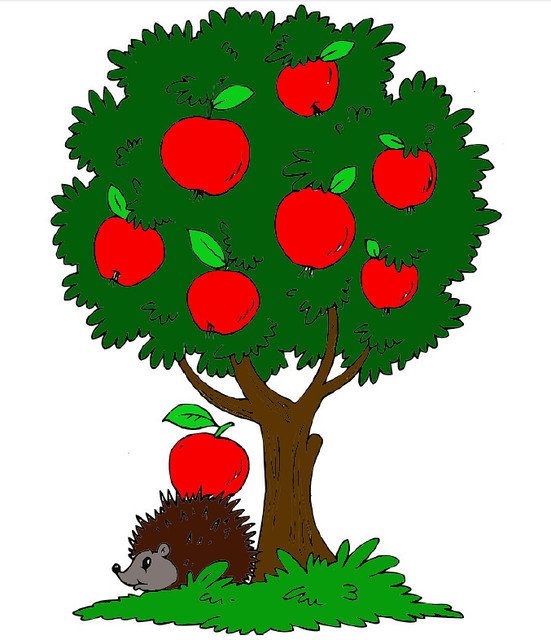 Дерево.
Пластилинография.
(лепка барельефа из пластилина)
У наших предков дерево занимало огромное место в повседневном хозяйстве: это и дом, и обувь, и пища, и предметы быта.
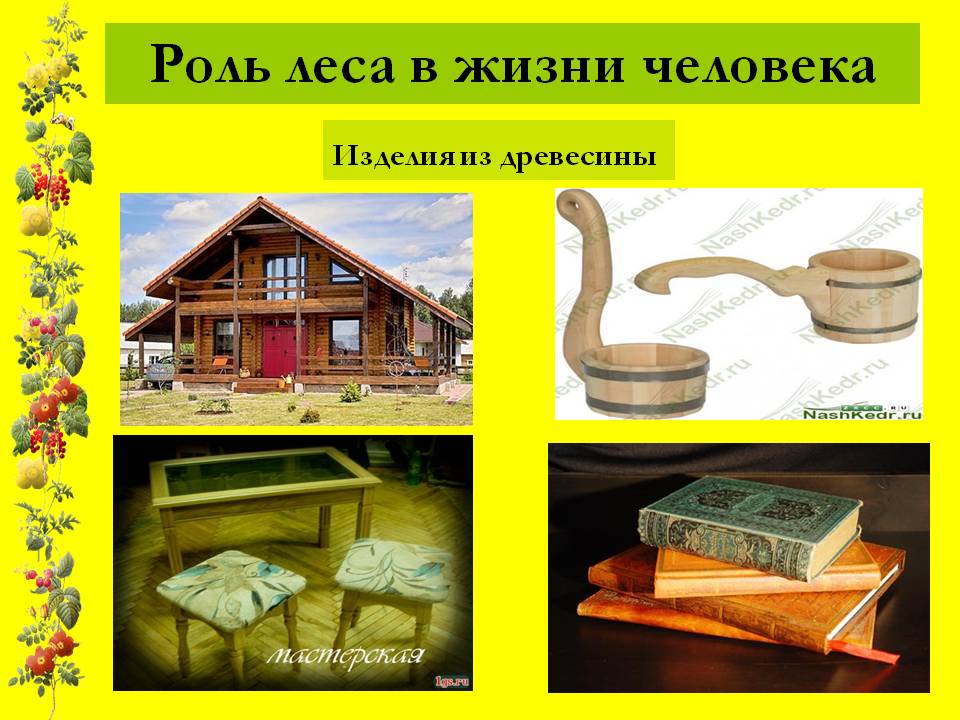 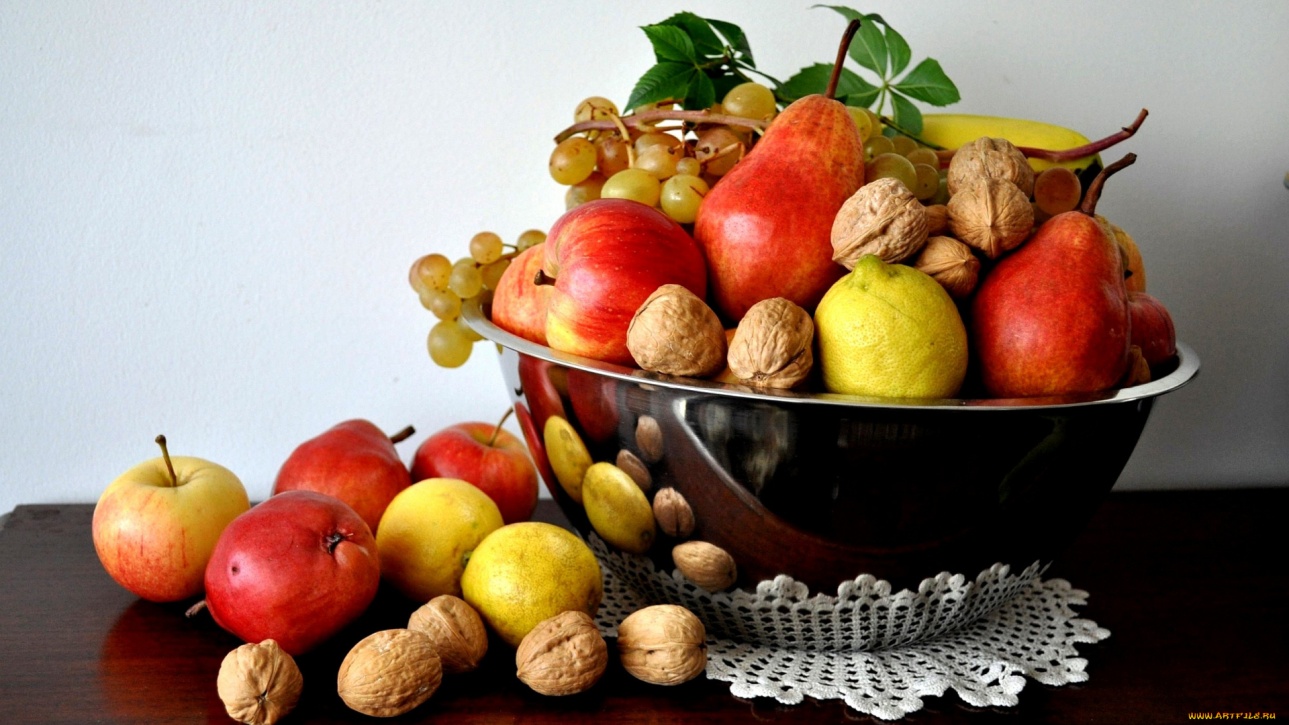 Наши предки связывали образ дерева с образом Вселенной, всего окружающего мира. 
Верхушка дерева – будущее. Ствол - настоящее. Корни –прошлое.
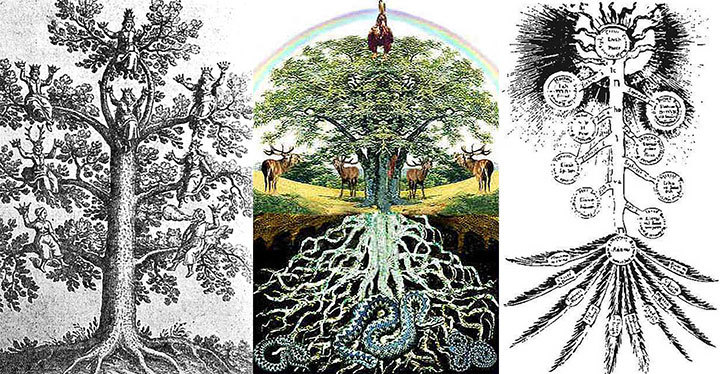 Образ дерева в традиционной народной культуре
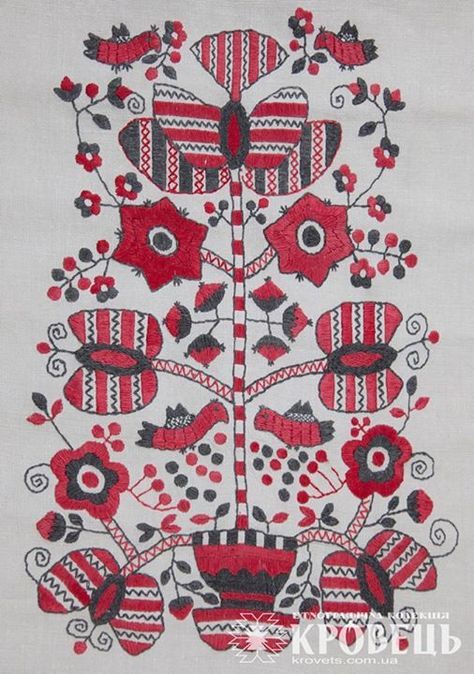 Вышивка
Выцинанка 
(вырезание из бумаги)
[Speaker Notes: Выцинанка (вырезание из бумаги), Вышивка]
Образ дерева в росписи
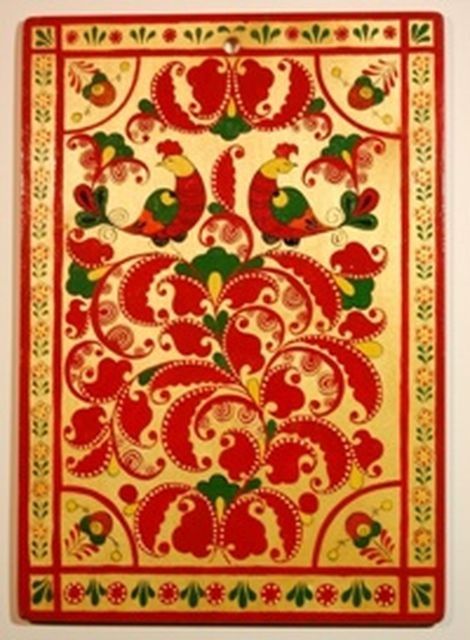 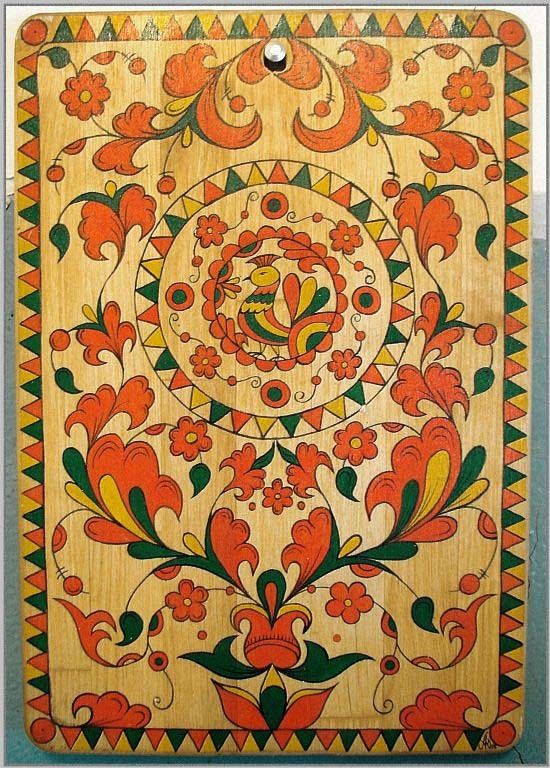 Образ дерева в архитектуре
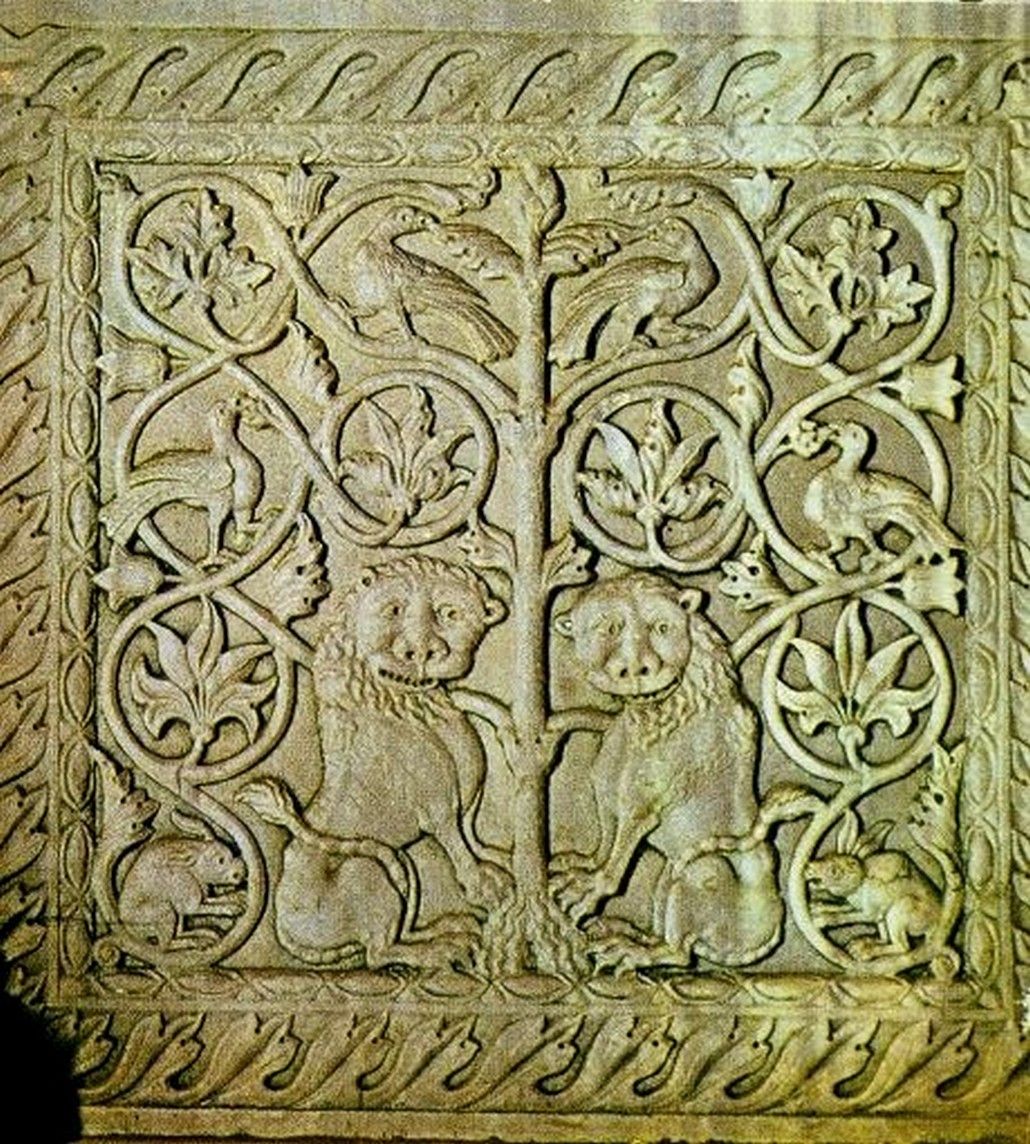 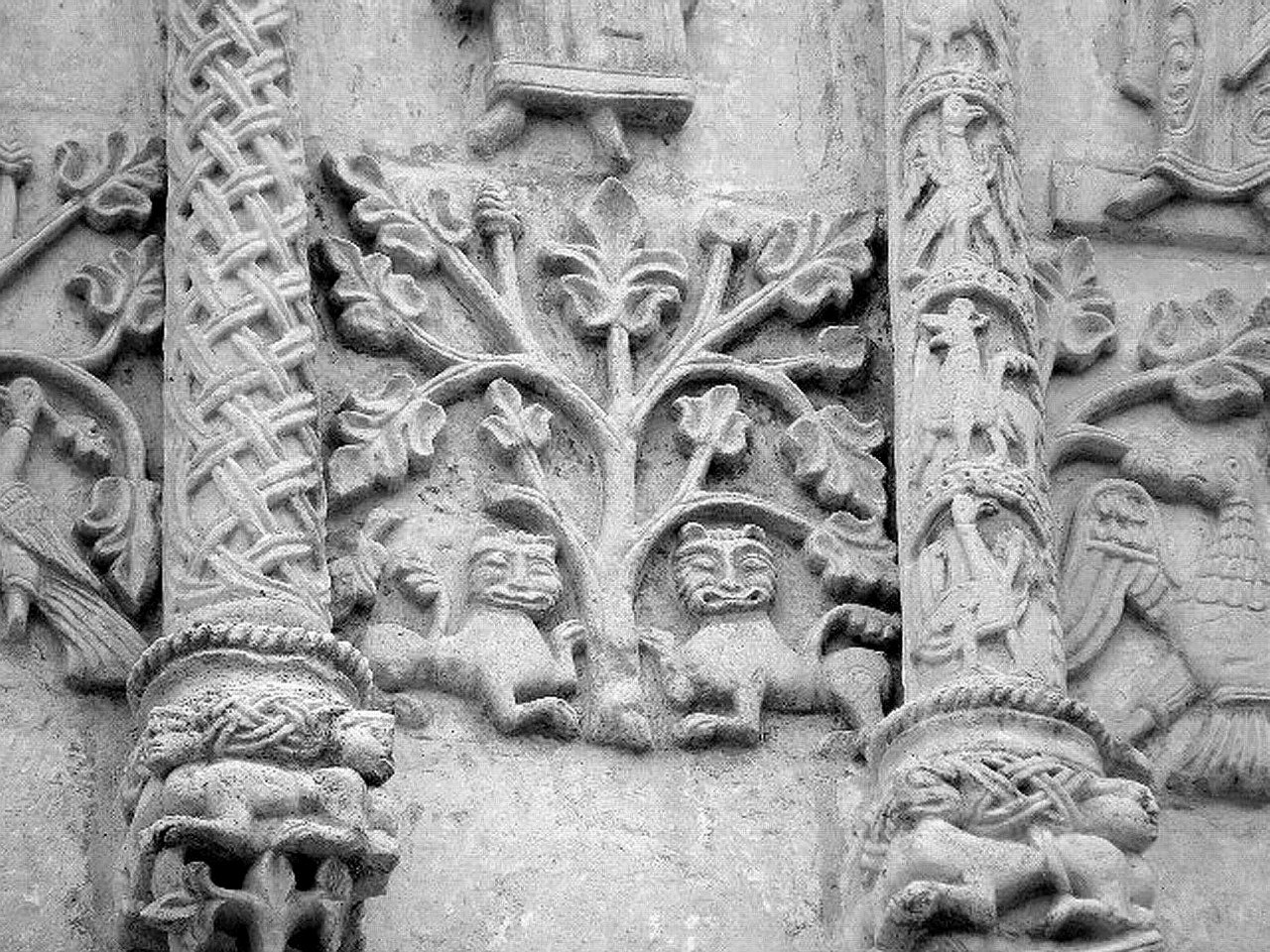 В сказках
Строение дерева
Деревья бывают очень разные
Сегодня мы будем лепить с вами яблоньку. Заодно вспомним, в каких народных сказках мы ее встречаем.
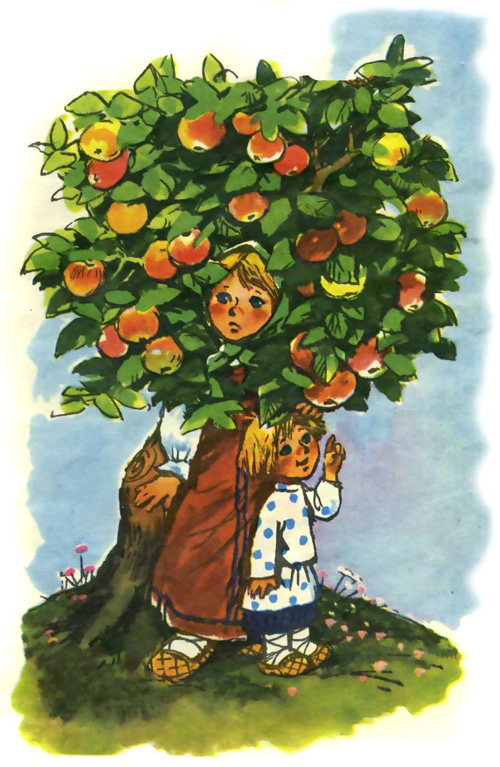 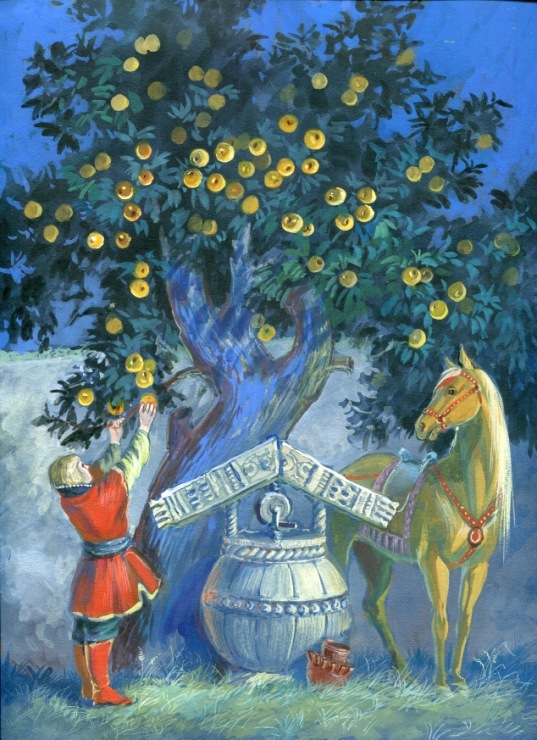 Выполнение работы
Для работы понадобится: пластилин нескольких цветов (зеленого, коричневого, красного, чёрного цветов), стека, картон в качестве основы, простой карандаш.
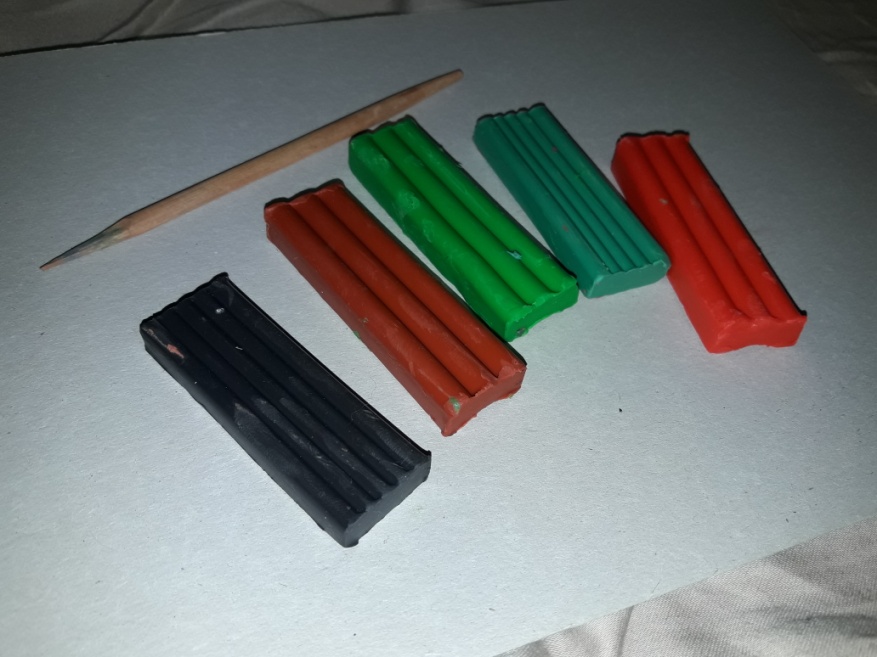 За основу возьмем лист картона. Выполним эскиз карандашом, создавая образ дерева. Внимательно посмотрим на крону яблони.
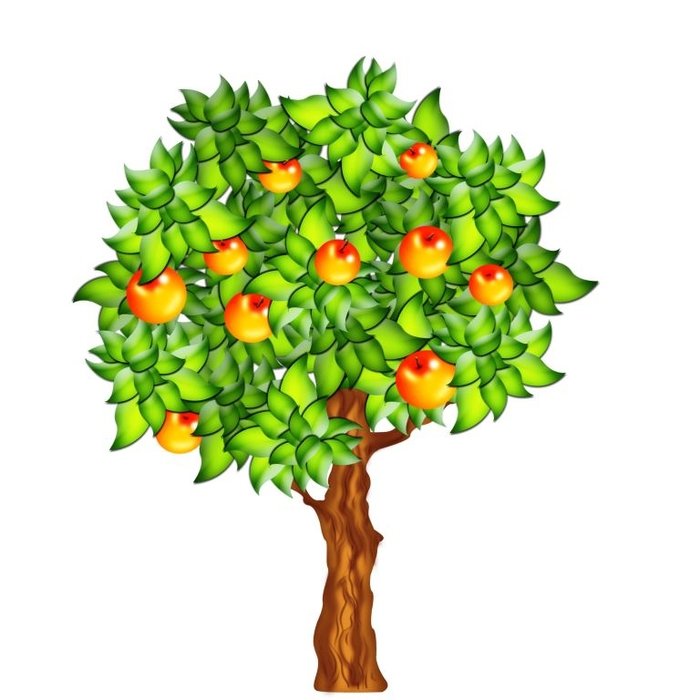 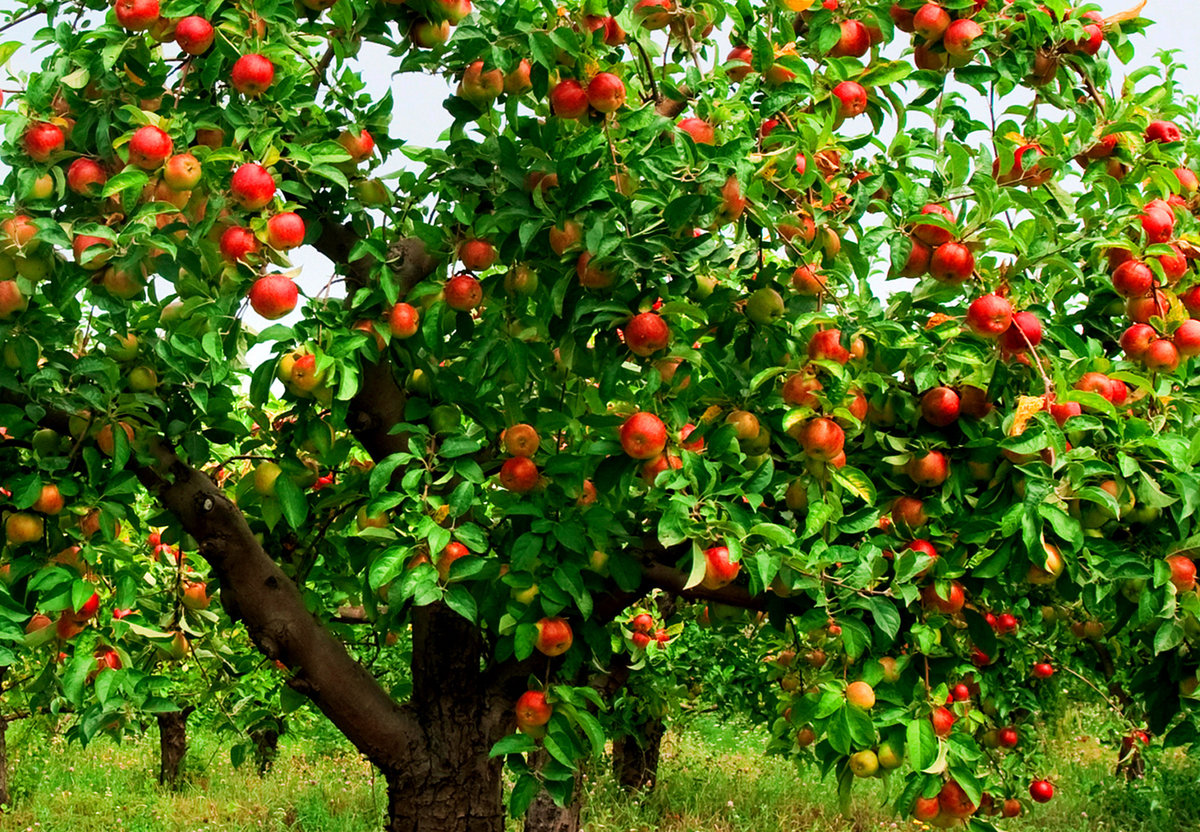 Нарисуем ствол и крону дерева карандашом.
Формируем ствол дерева, выбирая пластилин различных оттенков коричневого цвета. Раскатайте в ладонях или на специальной подставке жгутик. Закрепите его на листе картона, чуть надавив на него ладонью. Следующий жгутик закрепляем вплотную к первому и т.д.
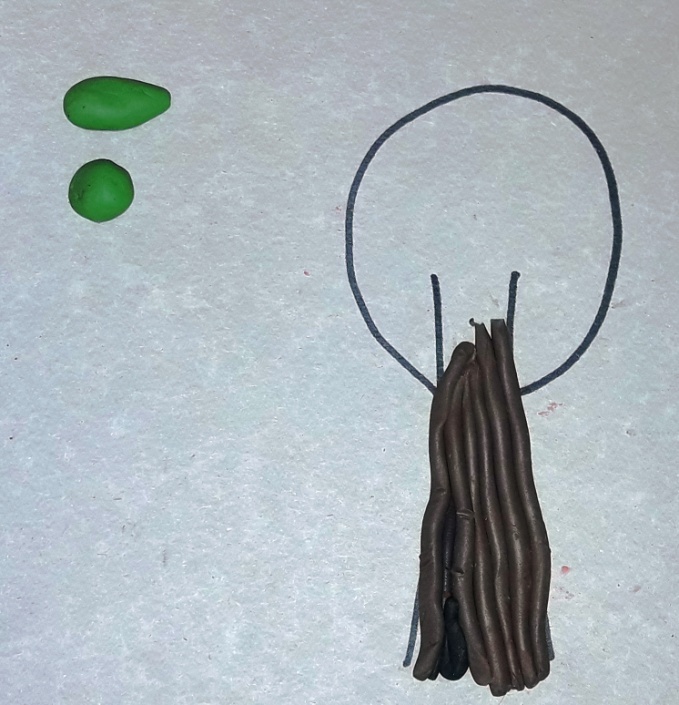 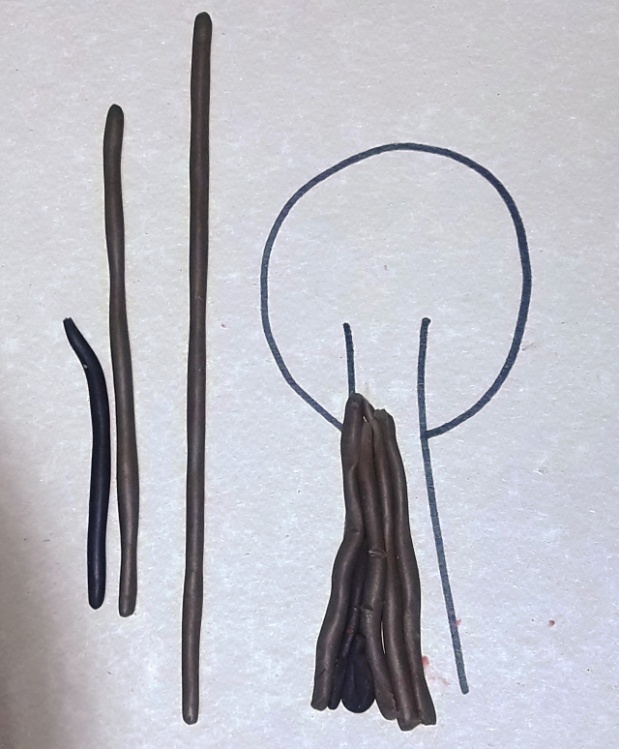 Основу кроыу дерева формируем из пластилина зеленого цвета. Внутри контура кроны дерева размазать тонким слоем зеленый пластилин.
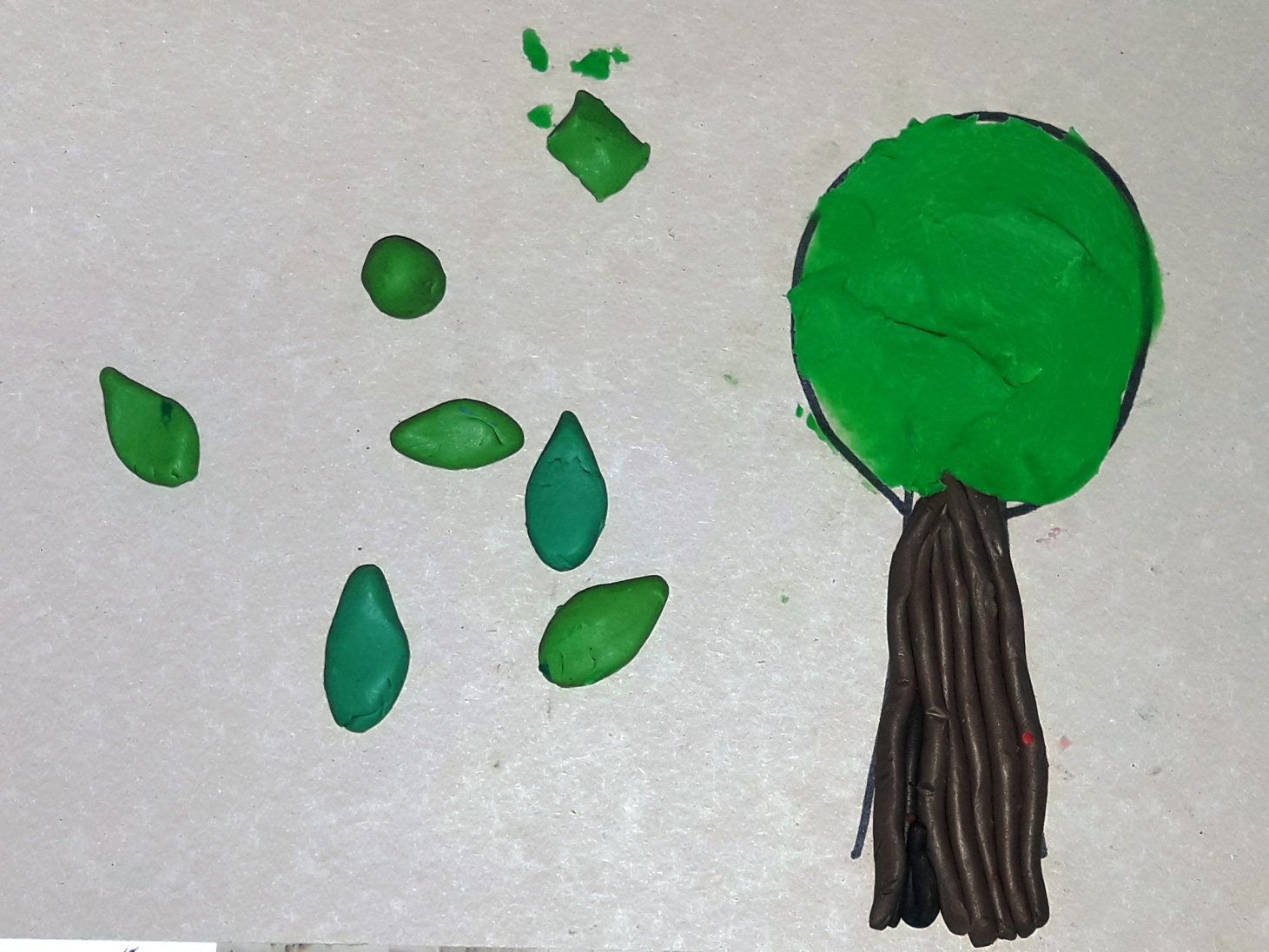 Крону делаем из отдельных листочков. Для листочков: катаем шарики, превращаем их в «морковки», расплющиваем, и укладываем их в пространстве кроны.
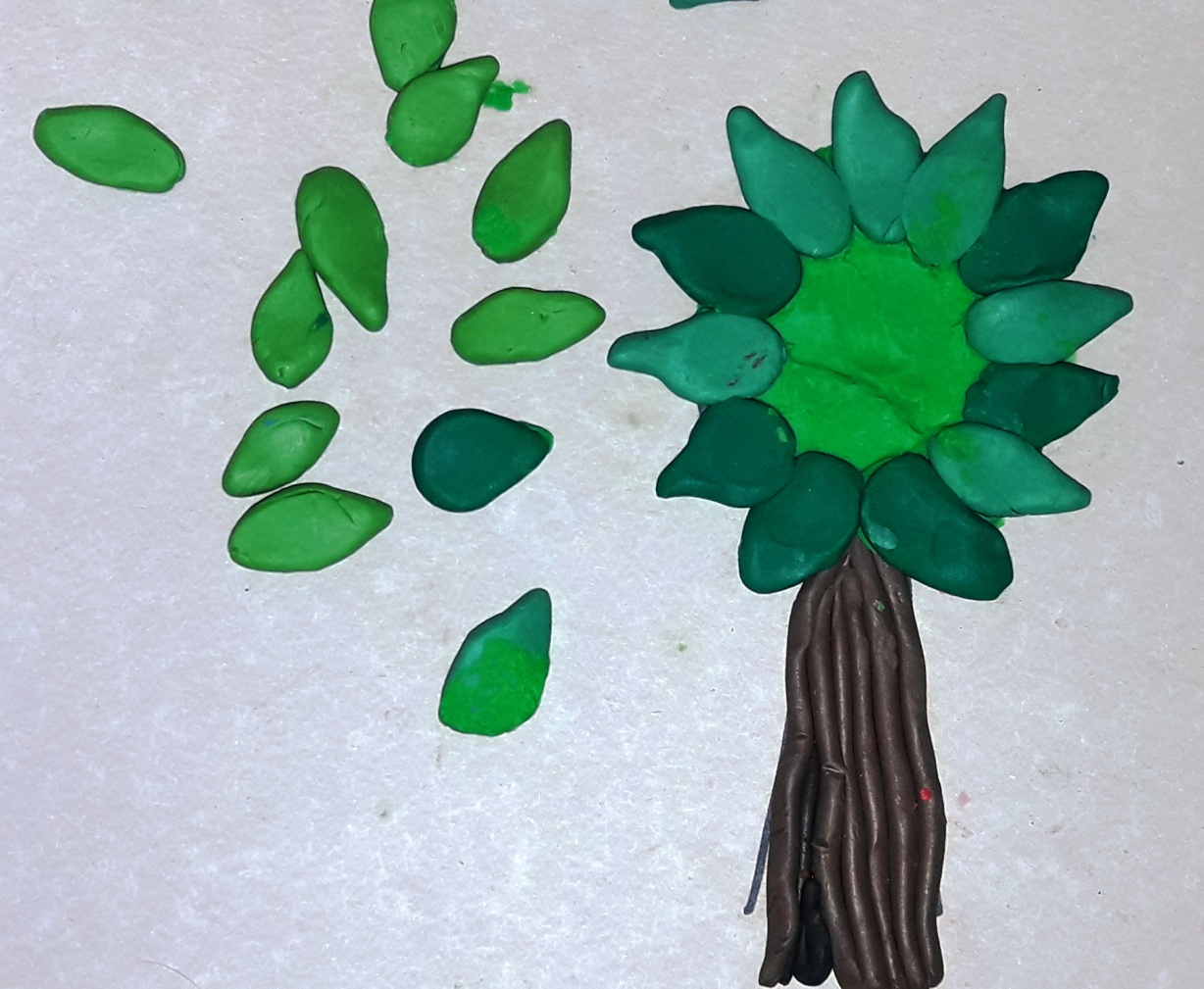 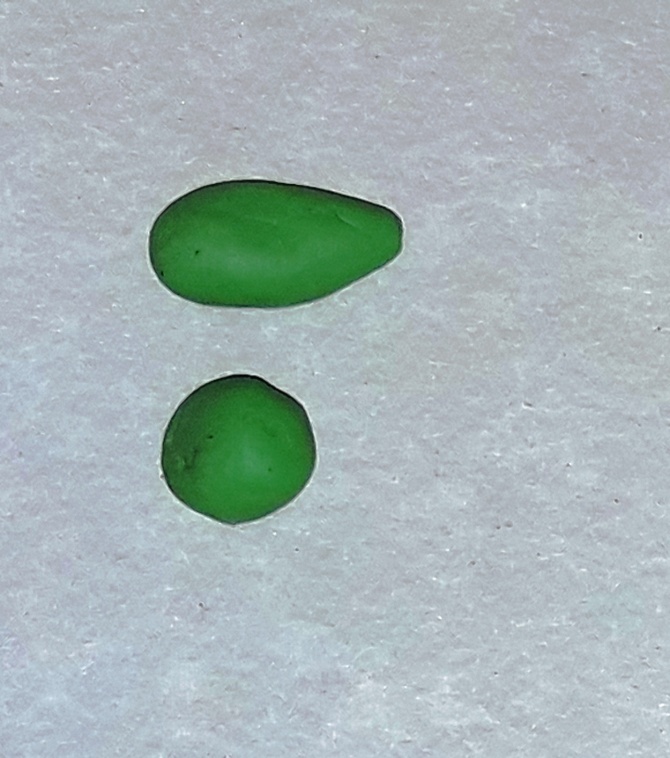 Следующий ряд  листочков укладываем со смещением внутрь кроны. В каждом следующем ряду стараться делать листочки поменьше
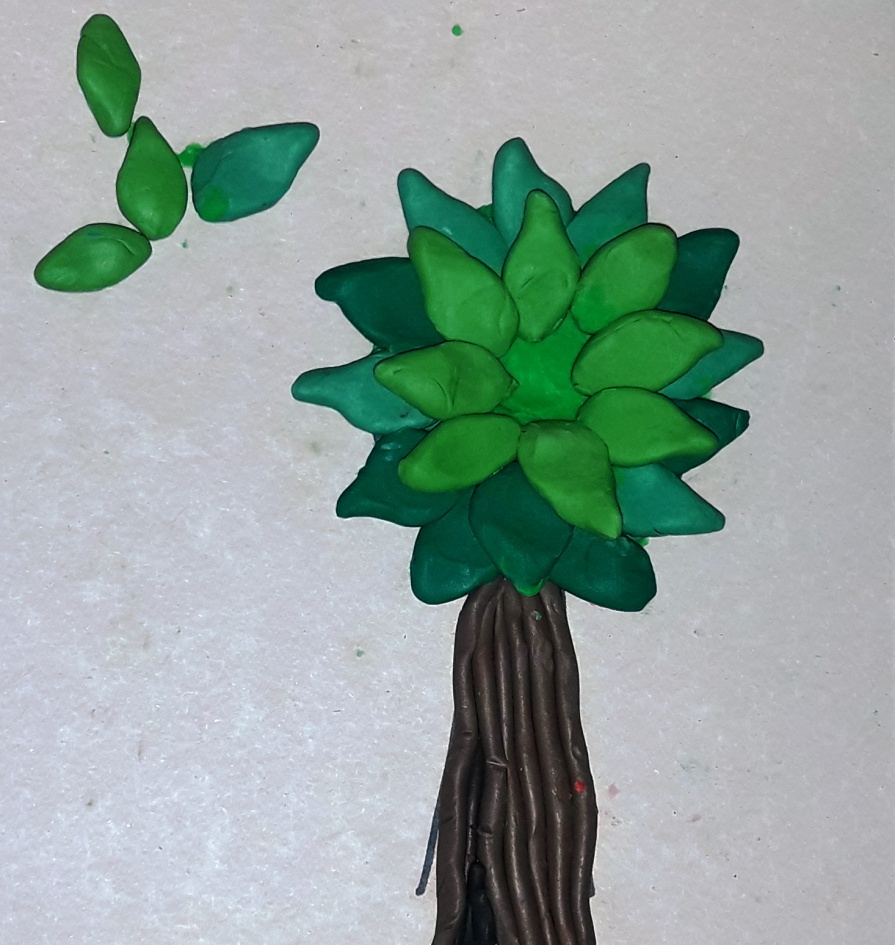 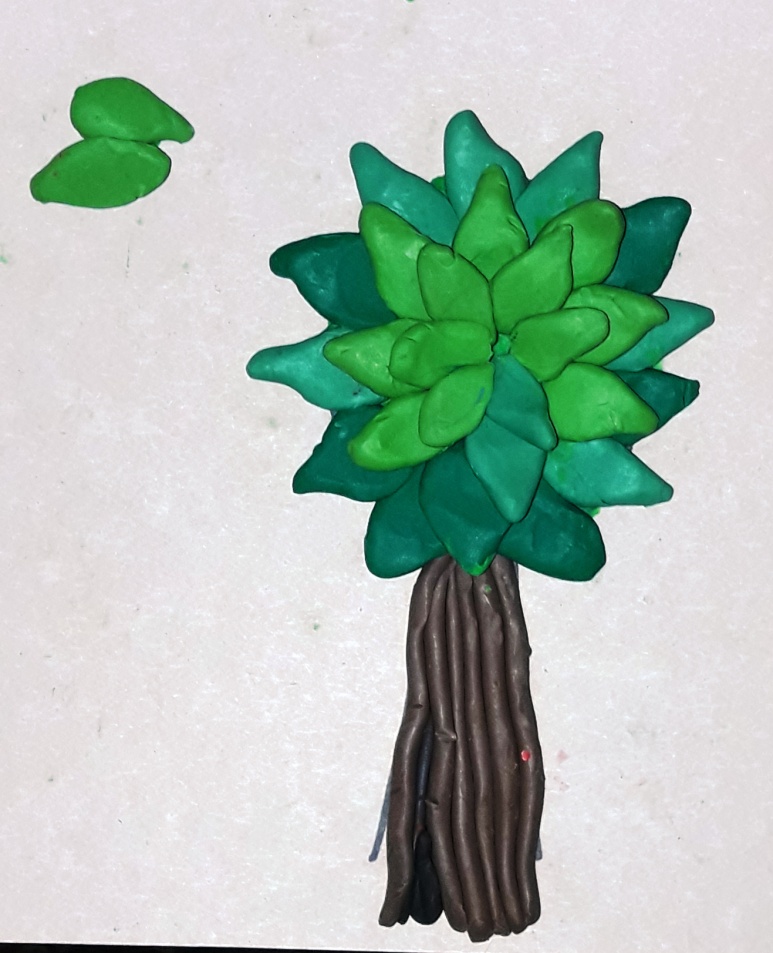 Скатываем из красного пластилина круглые шарики разных размеров – побольше и поменьше. Это будущие яблочки.
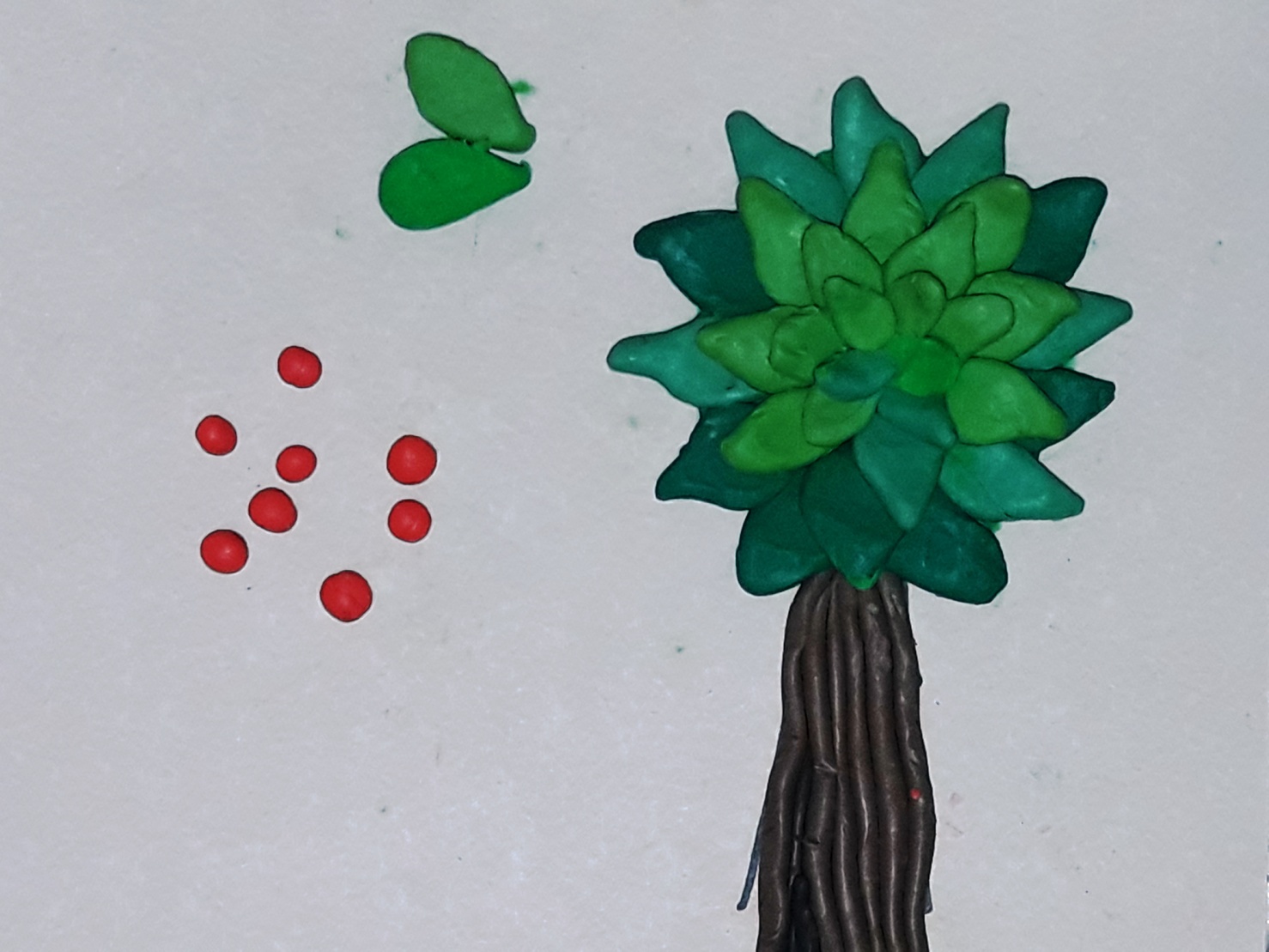 Прикрепляем яблочки к кроне дерева. Яблочки, которые побольше, размещаем в нижней части кроны. С помощью стеки делаем углубления в нижней части яблочек.
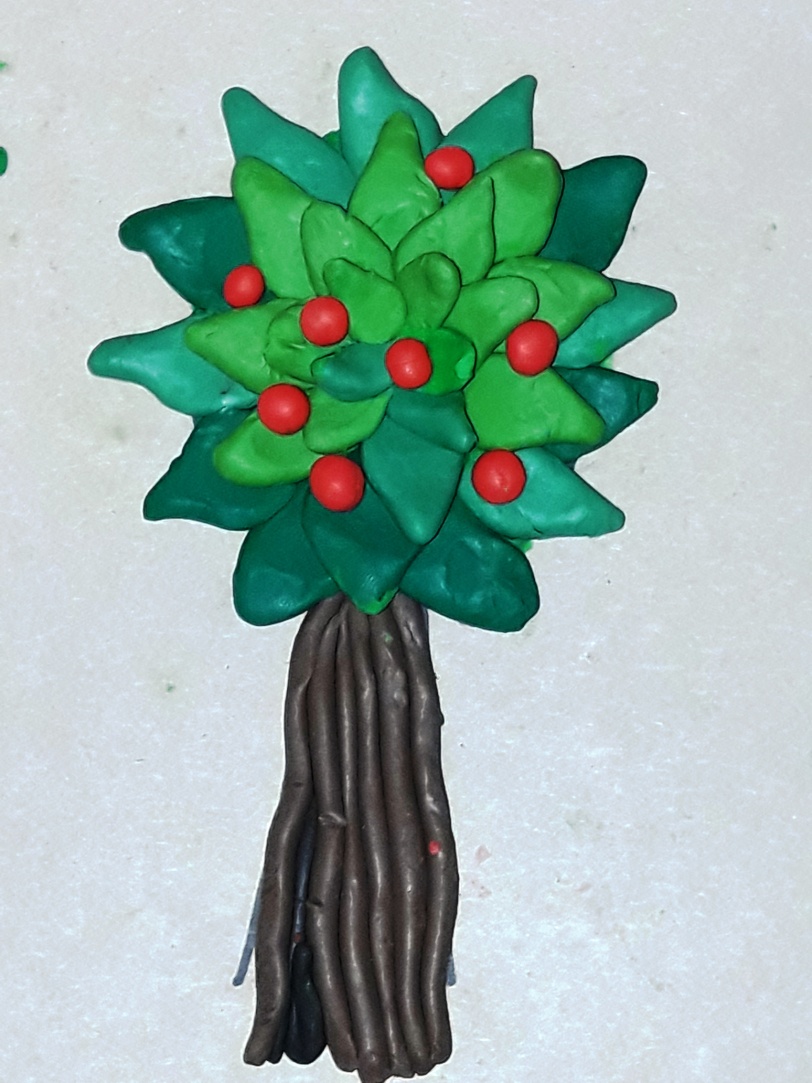 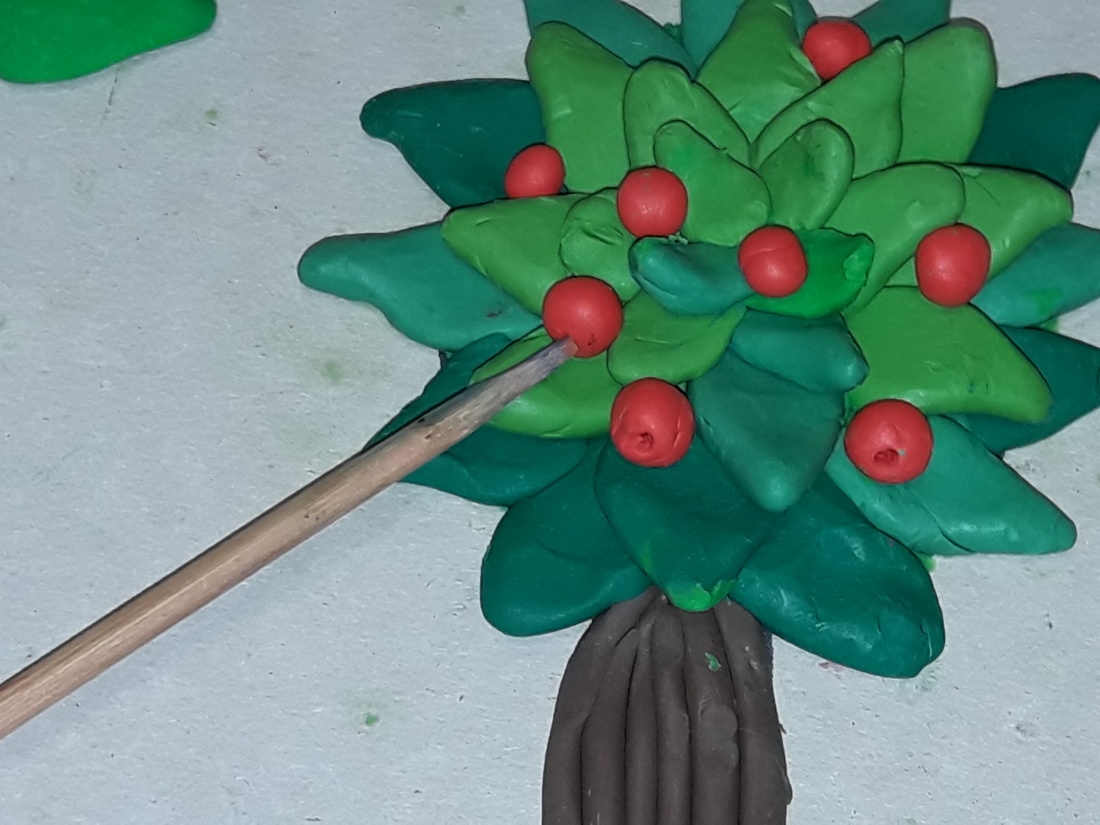 Рисуем прожилки на листочках с помощью стеки.
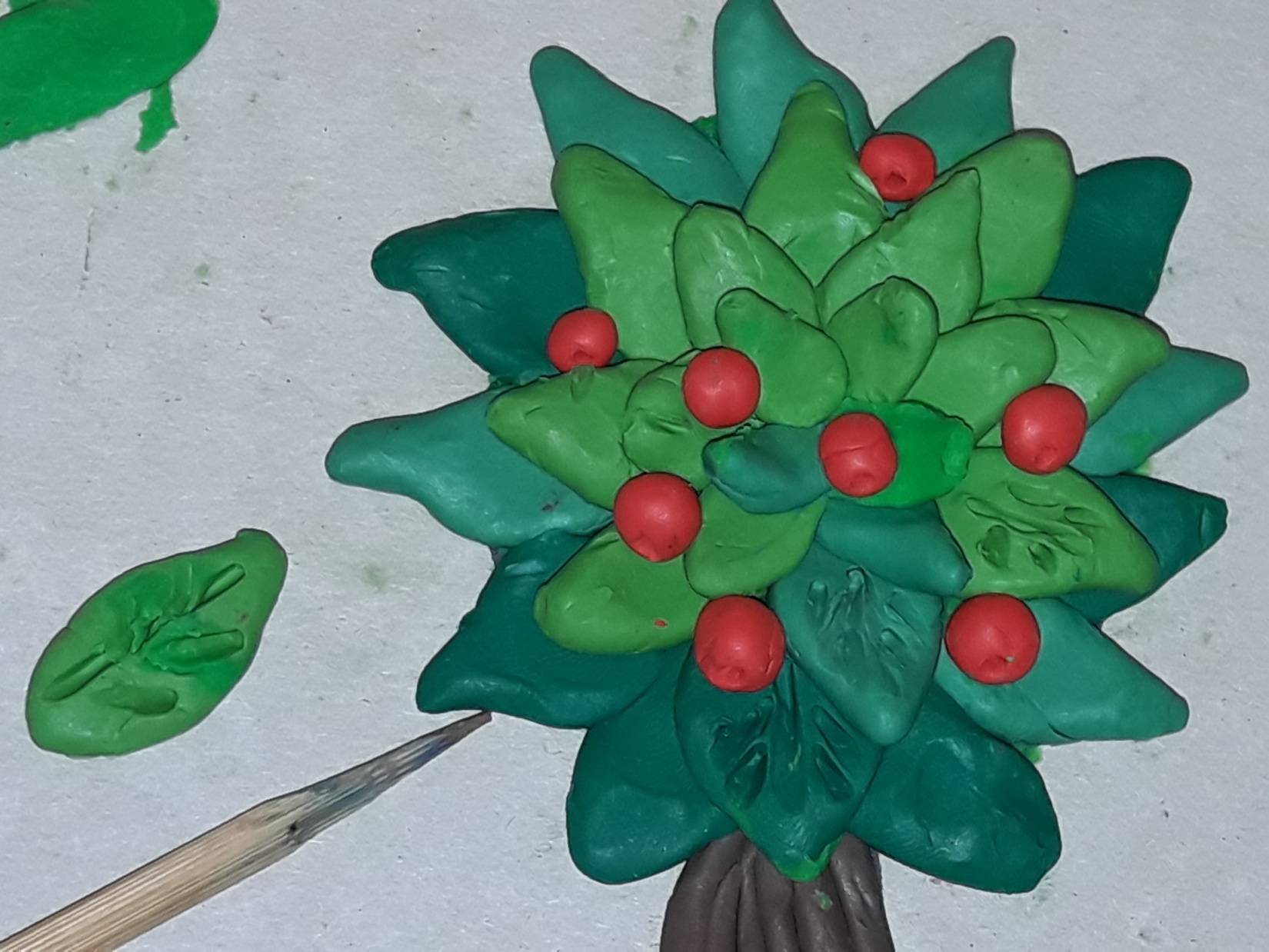 Наша яблонька готова!
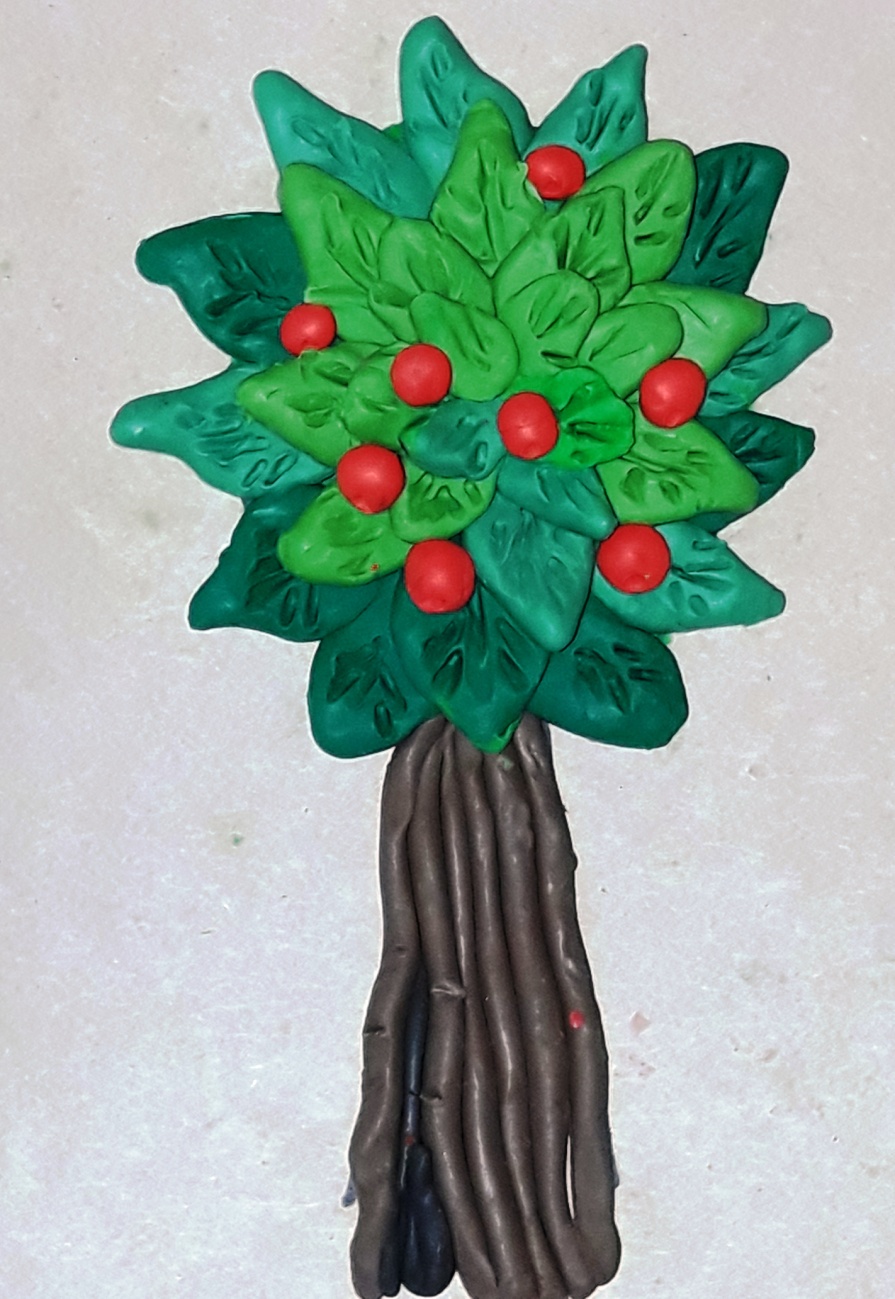